Emprendimiento y empleabilidad.
Fecha de entrega de la actividad 
10 de junio
Inicio
2
Titulo
Objetivo de la clase
Haz Ahora
Aprendizaje del tema
Actividad.
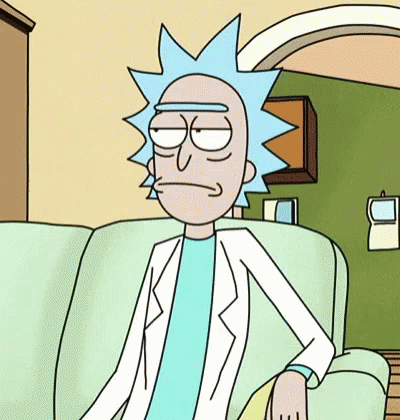 3
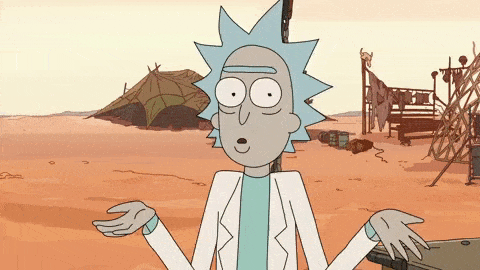 Conociendo Nuestro Macroentorno
4
Conocer el contexto donde se desarrolla tu emprendimiento es fundamental para el éxito.
5
Objetivo de la clase.
Investiga el macroentrono 
de tu proyecto, teniendo en cuenta los aspectos y sus características.
6
Por eso, debemos investigar.
Pero ¿qué investigaremos?
Para conocer nuestro entorno debemos investigar los siguientes aspectos.
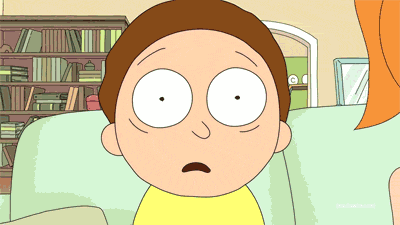 7
Conozcamos cada aspecto
Demografía: describe las características de la población en un sitio específico: su edad, las tasas de natalidad y mortalidad, los movimientos migratorios, los grupos étnicos, las razas, entre otros.
Aspectos del macroentorno
8
Condiciones económicas: habla básicamente del poder adquisitivo de las personas que habitan un mismo espacio, los principales sectores de inversión, su capacidad de ahorro y su nivel de emprendimiento.
Aspecto legal: se refiere a todos los ordenamientos jurídicos, normas, leyes, códigos y documentos similares que rigen no sólo el comportamiento social en un espacio concreto, sino también aquellos que regulan las actuaciones de las empresas que forman parte de ellos.
Aspectos del macroentorno
9
Recursos tecnológicos: se relaciona con los recursos a los que acceden los miembros de una sociedad en esta materia. Por ejemplo, las infraestructuras, la relación con las nuevas tecnologías, el número de redes disponibles, el nivel de conectividad o el uso acertado de las herramientas, entre otros.
Características culturales y sociales: aquí conviene resaltar aspectos como el nivel de desarrollo, las tradiciones, las costumbres y las distintas formas de interacción entre los miembros de una sociedad.
Aspectos del macroentorno
10
Competitivo: 
Hace referencia a la competencia que existe de otras empresas que realicen un producto o servicio similar al de tu empresa.
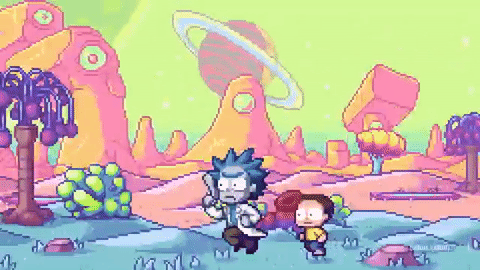 11
Actividad
Para profundizar aun más, lee la pagina 42 y responde la actividad de la pagina 43, solo los ejercicios 5,7 y 8.
12
Ten presente lo siguiente.
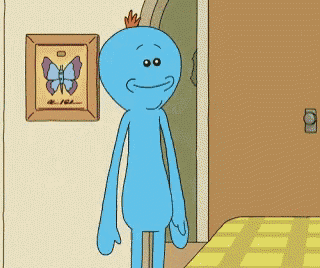 Entrega el esquema en una hoja de oficio o carta.